Module 1
Introduction To Digital Working and Digital Wellbeing
www.digiworkwell.eu
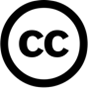 1
CONTENT OF MODULE 1
01
Introduction to Digital Working and Digital Wellbeing
Benefits of Digital Work
02
What is Digital Overload/ Burnout?
03
04
Safe Technology Use
05
Boundary Setting
06
Case Studies and Activities
07
Summary
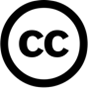 Welcome to the DigiWorkWell Training Course
Digitalisation and technology have enabled the opportunities for working and communication regardless of distance or time. While this has had many positive impacts, these changes can also have negative consequences for employers and employees. 
This course offers you the knowledge, skills and self-belief required to implement and in-company programme to prevent employee digital overload. SMEs are lagging behind large companies in terms of employee digital wellbeing policies and initiatives – with 82% of SME employers NOT having any digital health or wellbeing policies in place nor plans to introduce them. 
The course is divided into five modules. Each of these modules contains introduction to the themes, best practices and other training materials.
Throughout the modules you will learn
What digital working is and its effects on both mental and physical health
Setting up your own digital life in different areas Understanding the special features of digital working and communication
What leading a digital workforce means and best practices for it.
3
SUMMARY
In this Module of Digital Working, you will learn about:
Digital working: What is considered digital working.
Digital wellbeing: What digital wellbeing means and how it can be promoted.
The effects of digital working to wellbeing: How the use of technologies affects one’s wellbeing and why it’s crucial.
The advantages of digital working: Overlook on the benefits of digital working when digital wellbeing is taken into consideration and twelve reasons why companies should consider teleworking.
SUMMARY
Digital overload and burnout: What causes digital overload, what causes it and how it affects us.
Safe technology use: How to promote the use of technology in a way that cares for one’s wellbeing.
Boundaries: What it means to set digital boundaries and how to do it.
Case study - The Balance Guard Project: Using digital tools to promote wellbeing at work.
SECTION
01
INTRODUCTION TO DIGITAL WORKING AND DIGITAL WELLBEING
What is Digital Working and Digital Wellbeing?
Digital working  means performing work tasks using digital technologies and tools. These tools include digital platforms, software, applications and communication channels, which enable working remotely, collaboration and completing work tasks in a different environment to the traditional office space.

Digital  is not new. Many industries have been working this way for years and have had the opportunity to make the transition over time with appropriate resources in management, staff engagement and tech support.

 However, since COVID-19, many businesses that had no involvement in teleworking realised that much of what they could do could be done online, which prompted a rapid change in the structure of their organisations to adapt to these new working conditions.
What is Digital Wellbeing?
Digital wellbeing is a term used to describe the impact of technologies and digital services on people's mental, physical, social and emotional health. Nowadays, many jobs and everyday activities rely on the internet and digital devices. The goal of digital wellness (for the users of these technologies) is to promote healthy habits and assist the users in maintaining a healthy lifestyle in their daily life.

For example, common digital wellness practices include implementing screen time limits, wearing blue-light-blocking glasses to alleviate eyestrain, and muting notifications on mobile devices to prevent constant interruptions.
Why is Digital Wellbeing Important?
Increased use of technology can be directly linked to mental health issues and disturbance in the human behavior. The excessive use of technology at workplace can lead to burnout. Employers can adopt tools and practices that moderate technology usage to promote healthier life and work.

Digital wellbeing is crucial for businesses as it impacts employee performance, health, and job satisfaction. Prioritising digital wellbeing helps maintain productivity, reduces the risk of burnout, and fosters a positive work culture. Businesses that support digital wellbeing attract and retain talent, promote innovation, and ensure a healthy work-life balance. By implementing strategies that encourage balanced digital use and provide breaks, organisations can create a more engaged, productive, and resilient workforce.
Perspectives of Digital Wellbeing
Digital wellbeing can be viewed from a variety of perspectives and across different contexts and situations:
Digital wellbeing is essential in promoting work-life balance and utilising digital tools to boost employee engagement and productivity, contributing to a business's sustainable growth. It is vital for SMEs as it builds a resilient workforce, addresses digital fatigue, and creates an environment for employees and businesses to flourish in a digital world.
SME perspective
Individual perspective

Personal, learning and work contexts: this involves identifying and understanding the positive benefits and any potential negative aspects of engaging with digital activities and being aware of ways to manage and control these to improve wellbeing.
SECTION
02
Benefits of Digital Work
The Advantages Of Digital Working
As we saw in the previous topic, a workforce that has a positive level of digital wellbeing can lead to multiple different benefits for both your workers and business. By allowing employees to carry out their tasks from locations outside the traditional office setting, teleworking brings forth advantages such as enhanced flexibility in work hours and location, increased autonomy and self-management, and the potential for improved work-life balance. These benefits not only empower employees to tailor their work environments to their needs but also contribute to higher levels of job satisfaction and overall productivity. Let’s have a closer look at 12 key benefits of digital working.
12 Reasons Businesses Should Consider Digital Work as a Core Strategy
Enhanced Efficiency and Productivity: Digital tools and platforms enable streamlined communication, real-time collaboration, and efficient task management, leading to increased productivity among teams.
Global Talent Access: Businesses can tap into a diverse and global talent pool, allowing them to recruit the best-fit professionals regardless of geographical boundaries.
Cost Savings: Digital work reduces the need for extensive physical infrastructure, office space, and associated expenses, leading to significant cost savings.
Flexible Work Arrangements: Digital work allows for remote and flexible work arrangements, catering to the needs of employees and promoting work-life balance, which can lead to improved job satisfaction and retention rates.
12 Reasons Businesses Should Consider Digital Work as a Core Strategy
Reduced Environmental Impact: Embracing digital work often leads to reduced paper usage and energy consumption, contributing to a more sustainable and eco-friendly business approach.
Real-Time Monitoring and Performance Tracking: Digital tools enable real-time monitoring of projects and employee performance, providing valuable insights for optimization and continuous improvement.
Market Reach and Online Presence: Digital work enhances a business's online presence and market reach through digital marketing, e-commerce platforms, and online branding efforts.
Business Continuity: Digital work ensures greater resilience in the face of unexpected events, such as natural disasters or disruptions, by allowing employees to continue working remotely.
12 Reasons Businesses Should Consider Digital Work as a Core Strategy
Improved Communication: Digital platforms facilitate instant communication, both within the organization and with clients or partners, ensuring quick decision-making and seamless exchange of information.
Innovative Opportunities: Digital work fosters a culture of innovation by providing access to advanced tools and technologies, encouraging creative problem-solving and new approaches.
Data-Driven Insights: Digital systems capture data that can be analyzed to derive insights, enabling informed decision-making and the development of data-driven strategies.
Scalability and Flexibility: Digital systems can be easily scaled to accommodate growth, allowing businesses to adapt swiftly to changing demands and market trends.
And one more, and very important factor
The benefits to workers are numerous:
Health Benefits: It can improve the work-life balance, offer opportunities for more flexible working hours and more time for physical activities while saving time from commuting.
Saves time and money: Less resources spent commuting also reduces carbon emissions, mitigating the impact of climate change.
Flexibility: Versatility in work arrangements offers encompassing options like complete remote work, center-based setups, mobile work, and the hybrid approach that blends these alternatives. These choices cater to employees engaged in digital work, providing them with diverse ways to carry out their work effectively.
Digital Wellness in Businesses makes Economic Sense
Stronger employee engagement and higher productivity:
The average business worker uses more than 9 different applications to get work done! By promoting digital wellness through digital workspace technologies that encourage focus and reduce distraction, SMEs can reduce worker exhaustion and improve employee engagement and productivity.

Improved employee satisfaction:
More than 84 percent of employees identify better work/life balance as essential to job satisfaction, and digital wellness is an important element of this balance. By adopting digital wellbeing practices like unplugged whitespace time and flexible work arrangements, SMEs can improve satisfaction in their workforce.

Better health outcome:
A lack of attention to digital wellness can lead to tech addiction, which is associated with higher stress levels and anxiety. If workers face burnout from excessive use of technology, they are more likely to take sick days and be less confident at work. By focusing on digital wellbeing, employees can alleviate these risks and enjoy better mental and physical health outcomes.
SECTION
03
WHAT IS DIGITAL OVERLOAD/ BURNOUT?
What is Digital Overload in Employees?
Digital overload in workers refers to a state where individuals are inundated with an excessive volume of digital information and communication, to the point where their cognitive and emotional capacity becomes overwhelmed. It occurs when the constant influx of emails, messages, notifications, and the pressure to stay connected online surpasses an individual's ability to effectively process and respond to these inputs.

Digital overload often results in diminished focus, reduced productivity, and heightened stress levels. The continuous switch between tasks and the persistent need to engage with digital devices can lead to cognitive fatigue and a feeling of being constantly "plugged in," ultimately impairing an individual's work performance and overall wellbeing.
What is Digital Burnout in Employees?
Digital Burnout is a condition that emerges when employees experience prolonged exposure to digital technologies and experience mental, emotional, and physical exhaustion as a result. It's characterised by feelings of detachment, reduced enthusiasm, and an overwhelming sense of depletion due to the incessant demands of digital communication and connectivity. 

Digital burnout is exacerbated by the blurring of boundaries between work and personal life, where employees feel compelled to remain engaged with work-related tasks outside of their designated hours. This leads to increased stress, decreased job satisfaction, and a higher likelihood of burnout. SMEs that neglect to address digital burnout risk a decrease in employee morale, productivity, and overall performance, highlighting the importance of fostering a balanced digital work environment.
Want to Learn More?
As we can see, without proper support, leadership and health and safety practices, digital working can potentially have negative impacts. Throughout the DigiWorkWell course,  you will find more information about different concepts. Please see the recommendations below for more information:

Mental health conditions such as stress, burnout, anxiety and depression can rise if not given proper consideration in organization’s health policy.
→ Learn more about Mental Wellbeing in Digital Working in Module 4. 

Physical health conditions such as weight gain, cardiovascular risks and muscular skeletal problems can arise due to increased sedentary behavior. Poor working environment and inappropriate equipment can lead to musculoskeletal and eye problems.
→ Learn more about Physical Health in Digital Working in Module 3.
SECTION
04
Promoting the Use of Safe Technology
Safe Technology Use
The integration of technology into the workplace has revolutionised how we operate, communicate, and collaborate when at work. However, the boundaries between work and personal life blur due to the constant connectivity afforded by technology, it is important to address the safe and responsible use of these tools to safeguard the wellbeing of employees.

Ensuring the safe use of technology in the workplace not only protects sensitive information and data but also plays a vital role in mitigating digital burnout and promoting a balanced, healthy work environment. This topic identifies tips that SMEs can use to adopt to foster a culture of mindful technology use, emphasizing the importance of digital wellbeing while harnessing the benefits of technology to enhance productivity and collaboration.
Tips to Improve Safe Technology Use
Monitoring your smartphone use: Smartphones ensure that we are always connected. Whilst this initially sounds brilliant, perhaps you can relate to the times you’ve received an email on a scheduled day off, and felt compelled to answer it? In order to use your phone in a safe way, particularly at work where it might cause a lot of distraction, it is recommended to monitor your phone use.

You can do this by creating set times to use your phone, or being mindful on how frequently you use it. This ensures that distractions are kept to a minimum, meaning you have less wasted time.

Some smartphones also have a digital wellbeing setting where you can set certain times where the “smart” functionality of your phone is reduced.
Tips to Improve Safe Technology Use
Encourage Regular Screen Breaks: Our brains only have a certain amount of energy that we can use for thinking before we need to take a break. When we continue using technology during a break, it does not allow our minds to rest properly.

Advocate for regular breaks away from screens to reduce eye strain and prevent cognitive fatigue. Encourage employees to follow the 20-20-20 rule: for every 20 minutes of screen time, take a 20-second break and focus on something 20 feet away. These brief pauses can significantly improve focus, reduce physical strain, and enhance overall digital wellbeing.

Similarly, encourage employees to take regular 5 minute breaks to get a healthy drink, or go for a short walk. All of these breaks can help us to recharge.
Tips to Improve Safe Technology Use
Promote Digital Hygiene Practices:
Educate employees about digital hygiene best practices. This includes maintaining strong password practices, enabling two-factor authentication, regularly updating software and applications, and using secure networks. 

By fostering a culture of cybersecurity awareness, you not only protect sensitive data but also alleviate stress related to potential security breaches.
Tips to Improve Safe Technology Use
Turn off push notifications: Notifications, with their constant and often intrusive nature, can significantly impede digital wellbeing by fragmenting focus and creating a cycle of continuous distraction. Their constant presence fosters heightened stress levels and reduced productivity as individuals struggle to maintain undivided attention on tasks amidst so many interruptions. 

One way to help counter this is by turning off push notifications. A push notification is an automatic message that an app or program will send out when you are not currently using the app. Turning off push notifications helps to ensure that you do not get distracted, as it can take some time to refocus on the task you were trying to complete.
05
Boundary Setting
Why Boundary Setting is a Good Idea
Boundary setting is crucial for digital wellbeing in employees as it creates a protective framework that shields individuals from the negative effects of constant digital engagement. By establishing clear limits on digital interactions, such as defining work hours and communication norms, employees are empowered to disconnect and recharge during non-working hours. 

This separation between work and personal life prevents digital burnout, reduces stress, and enhances overall mental and emotional wellbeing. Moreover, boundary setting fosters a healthier relationship with technology, allowing employees to use digital tools intentionally and mindfully, which in turn promotes sustained focus, increased productivity, and a more balanced work-life equilibrium.
Tips to Improve Safe Technology Use
Implement Digital Etiquette Guidelines: Establish clear guidelines for the appropriate use of technology during work hours. Encourage employees to respect designated break times and avoid checking emails or messages outside of those times. Define expectations for response times and communicate the importance of disconnecting during non-working hours to prevent digital burnout.

In some EU countries governments have brought in an employees right to disconnect. This is a law where employers have to respect that an employee finishes work at a certain time and should not be contacted within working hours.
To see what some European countries are doing with their right to disconnect, click here
Tips to Improve Safe Technology Use
Flexible Work Hours: Where feasible, implement flexible work arrangements that empower employees to set their own schedules within certain parameters that work for the business also. This flexibility enables individuals to align their work hours with their most productive times, promoting better time management and reducing the pressure to always be available.

This approach not only maximizes the quality of work but also reduces the stress associated with conforming to rigid schedules. Moreover, the reduced pressure to always be available encourages a healthier work-life balance, mitigates the risk of burnout, and enhances overall job satisfaction. Ultimately, these benefits lead to increased employee morale, productivity, and retention, contributing to a positive workplace culture and bolstering the SME’s overall success.
Tips to Improve Safe Technology Use
Scheduled Focus Time: Designate specific time blocks during the workday as "focus time" where employees are encouraged to minimise digital distractions. During these periods, discourage meetings and non-essential communications, allowing employees uninterrupted stretches to tackle important tasks with heightened concentration.

Another technique or method that you can use to help with distractions and ensure that you are focused on a specific task is the Pomodoro technique. This is where you work intensively for 25 minutes, and then take a 5-minute break. Take a 15-30 min break after four pomodoros. Let's take a closer look at the Pomodoro technique.
Pomodoro Technique
How the Pomodoro Technique looks in action:
Get a to-do list and a timer.
Set your timer for 25 minutes and focus on a      single task until the timer rings.
When your session ends, mark off one pomodoro and record what you completed.
Enjoy a five-minute break and remember to stay away from screens during the break!
After four pomodoros, take a longer, more restorative 15–30-minute break. 

Read more about the pomodoro technique by clicking here:
33
06
Case Studies and Activities
Case Study- The Balance Guard Project
“Technostress”, has become one of the most common terms used in the present digital world. Due to the drastic change in the working environment, employees are having a tough time to adapt to the increase in the digital usage and to cope up with the stress caused by technology. It is the responsibility of the organisation to focus on the digital well- being of the employees and  educate them how to overcome the digital stress.

Employees are increasingly confronted with new stresses in the workplace due to the compulsion to adapt to sudden increase of digital usage which has result in digital stress among employees. To address this concern, a company decided to analyze and evaluate the stress level of employees by helping them record it. They also have identified relevant solutions to overcome the stress and balance work and life.

Due to individualized work situations, a successful interaction of company and individual preventive action is becoming more and more important. While many employees privately use smart watches and apps for health, fitness and lifestyle, there has been a lack of web-based offers that are linked to occupational safety and health management. The Balance Guard project builds on this.
Case Study- The Balance Guard Project
Intervention:
The main aim of the project was to understand the problems of the employees and find a solution to the cause. To meet the goal, a web-based assistance system was developed and tested for holistic stress monitoring and healthy work. With the help of this assistance system, employees were able to continuously  record their work loads and demands. It visualises processes and connections of health-relevant characteristics of the work situation and gives the users individual recommendations for the healthy organisation of their work as well as for their recovery and the expansion of their resources. 

Result:
The assistance system developed together with the interdisciplinary network partners is embedded in an intervention setting right from the start: guidelines, advice and qualification offers regulate and accompany the operational use, initiate collective learning processes and support organisational and personnel development in the companies using it. Through the use of new technologies, Balance Guard succeeds in linking individual and company prevention strategies - and thereby strengthening occupational safety and health management. The digital wellbeing of the employees were taken care which in return resulted in better productivity.
SOURCE: https://gesundearbeit-mega.de/projekt/balanceguard
SECTION
07
Summary
SUMMARY
Digital working or teleworking means performing work tasks using digital technologies and tools.
Teleworking has advantages to employee’s productivity and health, but also potential for issues.
Digital working covers a wide area of topics, which will be more deeply introduced in Modules 2-5.
Benefits of Digital Work for Businesses
Stronger employee engagement and higher productivity:
The average business worker uses more than 9 different applications to get work done! By promoting digital wellness through digital workspace technologies that encourage focus and reduce distraction, organisations can reduce worker exhaustion and improve employee engagement and productivity.

Improved employee satisfaction:
More than 84 percent of employees identify better work/life balance as essential to job satisfaction, and digital wellness is an important element of this balance. By adopting digital wellbeing practices like unplugged whitespace time and flexible work arrangements, organisations can improve satisfaction in their workforce.

Better health outcome:
A lack of attention to digital wellness can lead to tech addiction, which is associated with higher stress levels and anxiety. If workers face burnout from excessive use of technology, they are more likely to take sick days and be less confident at work. By focusing on digital wellbeing, employees can alleviate these risks and enjoy better mental and physical health outcomes.
SUMMARY
Digital overload is a state where individuals are inundated with an excessive volume of digital information and communication, to the point where their cognitive and emotional capacity becomes overwhelmed.
Digital Burnout is a condition that emerges when employees experience prolonged exposure to digital technologies and experience mental, emotional, and physical exhaustion as a result.

Safe technology use protects sensitive information and data but also plays a vital role in mitigating digital burnout and promoting a balanced, healthy work environment.
Boundary setting creates a protective framework that shields individuals from the negative effects of constant digital engagement.
Follow our Journey
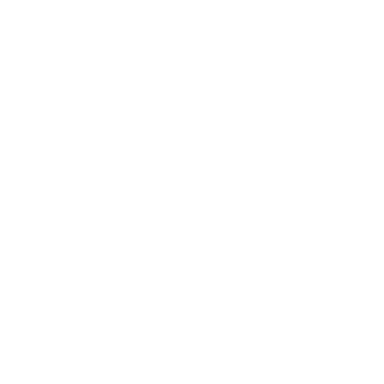 www.digiworkwell.eu